Year 6 Knowledge Mat: Classifying Organisms
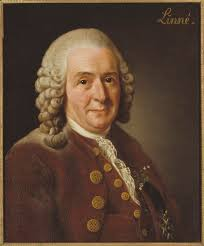 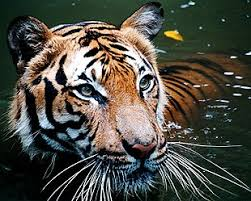 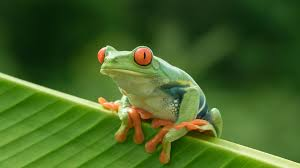 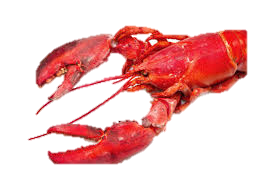 Classification
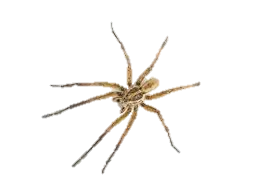 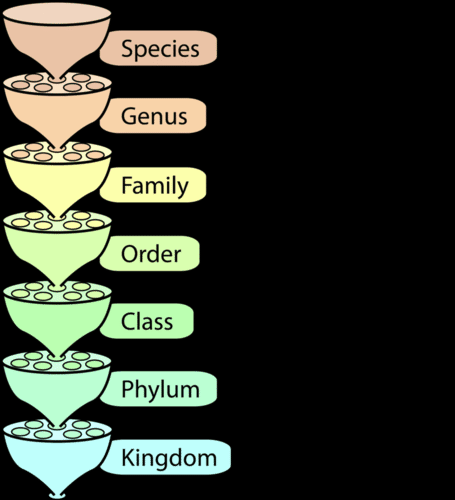 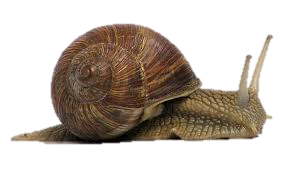 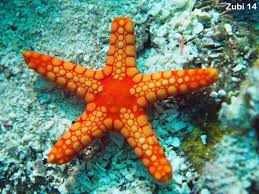 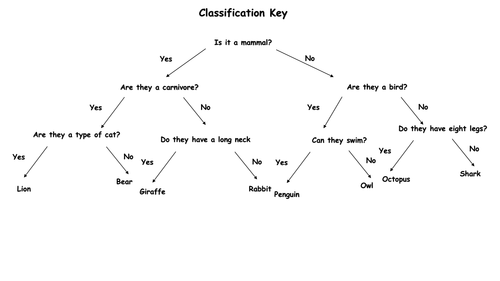 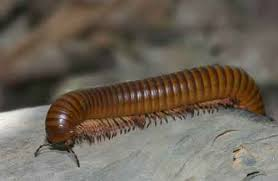 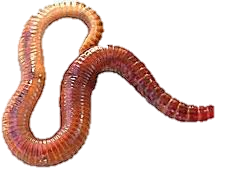